Ресурсный центр 2.0.: практики медиации и социальной интеграции.Международный научно-образовательный проект «Большой Алтай: форсайт 2050»
Максимова Светлана Геннадьевна 
Председатель совета АКОО ПССОЗ «Позитивное развитие»
Направления деятельности  по  поддержки научных проектов  АКОО  ПССОЗ «Позитивное  развитие»
Институционализация деятельности на основе поддержки функционирования Ресурсный центр 2.0: практики медиации и социальной интеграции в области межнациональных и межконфессиональных отношений в регионах приграничья Западной Сибири 
Экспертно-аналитическая деятельность
Проведение Научных исследований
Разработка программ повышения квалификации и программ переподготовки
Развитие международного образовательного сотрудничества 
Научные конференции, семинары, выставки и др.
Подготовка научных изданий и монографий
Создание  и поддержка Ресурсного  центра  Фондом Президентских грантов
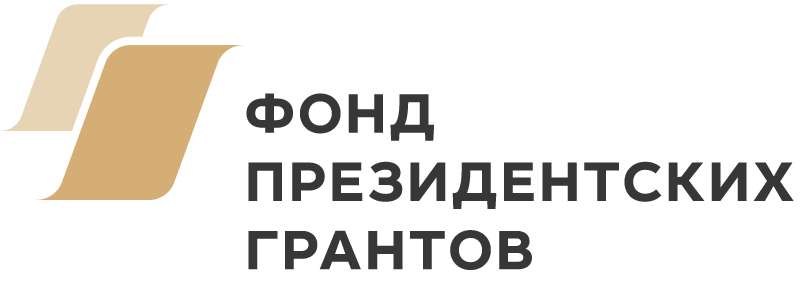 Ресурсный центр по развитию гражданских инициатив и содействию интеграции народов и культур в Алтайском крае (2017-2018 гг.)

Ресурсный центр 2.0: практики медиации и социальной интеграции в области межнациональных и межконфессиональных отношений в регионах приграничья Западной Сибири (2019-2020 гг.)

http://www.rescenter22.ru/

Алтайская краевая общественная организация психолого-социального сопровождения и охраны здоровья «ПОЗИТИВНОЕ РАЗВИТИЕ»
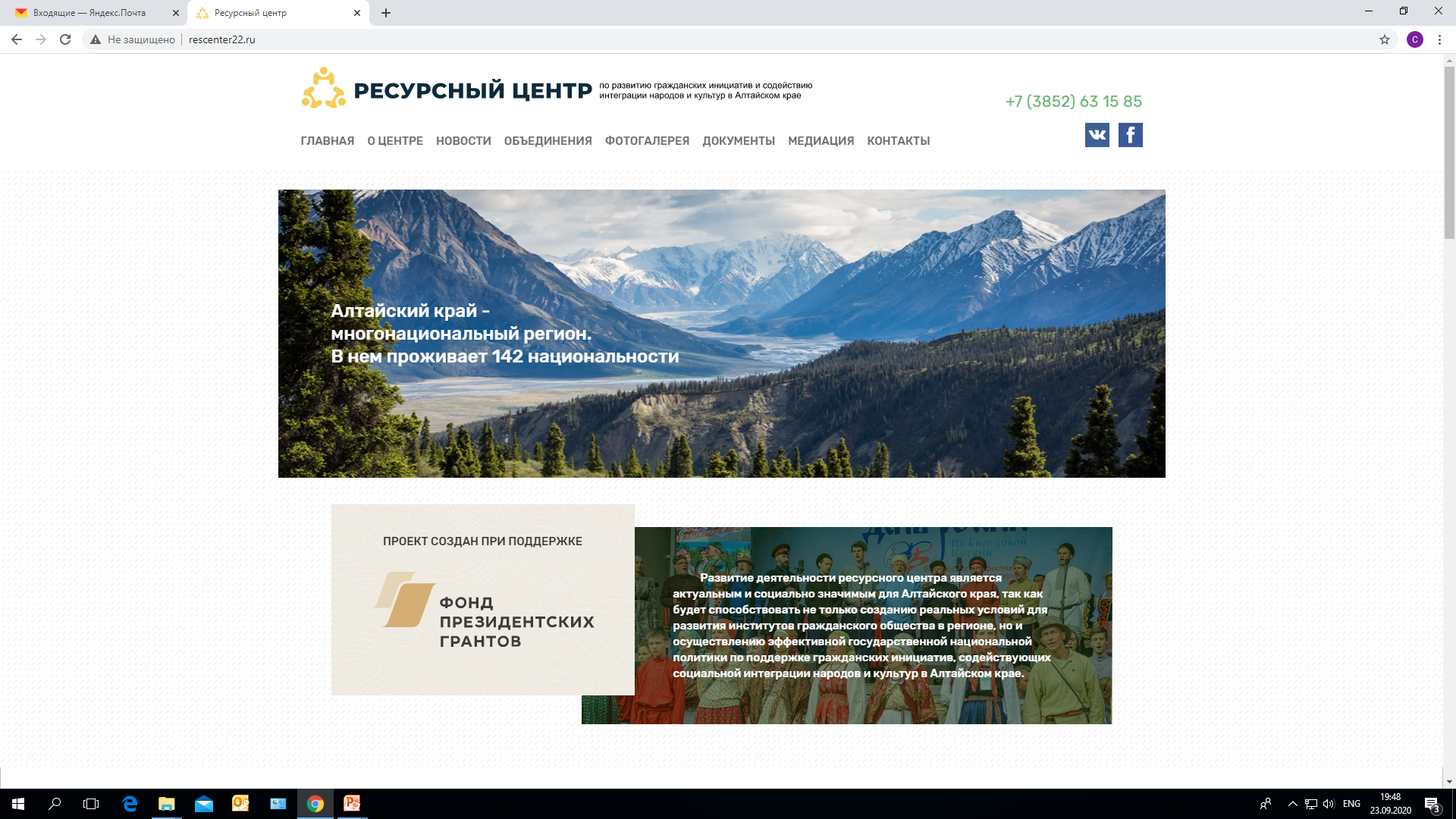 Международный научно-образовательный  молодежный центр
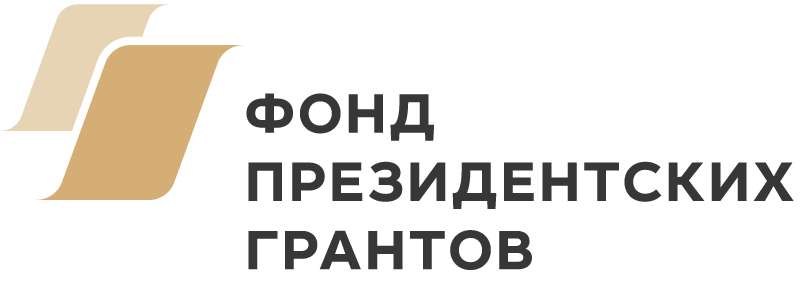 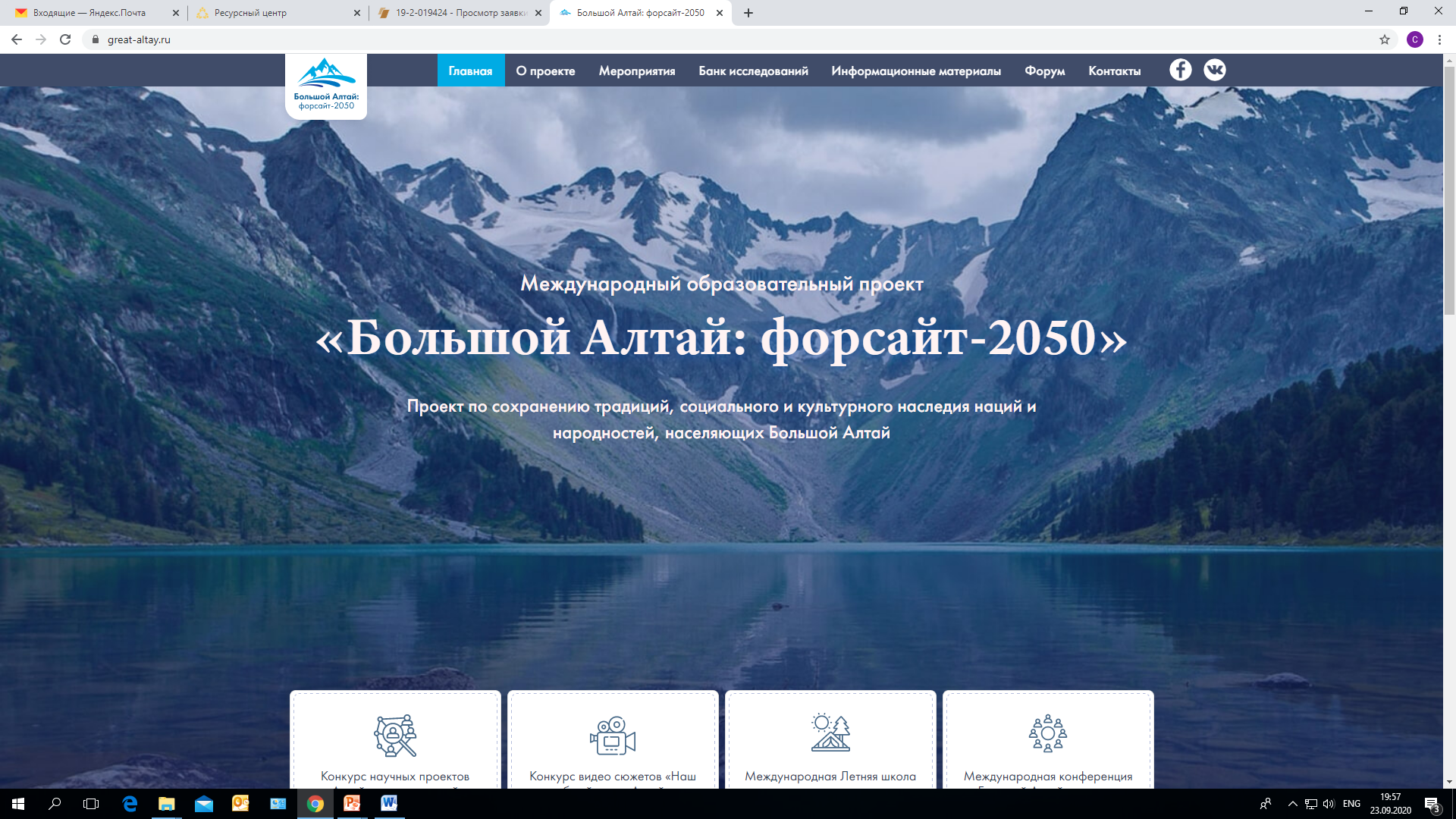 Проект Международная школа «Большой Алтай: форсайт-2050»
 
(2020-2021 гг.) 

https://great-altay.ru/
Алтайская краевая общественная организация психолого-социального сопровождения и охраны здоровья «ПОЗИТИВНОЕ РАЗВИТИЕ»
Конкурс  видеосюжетов для молодых гражданских активистов и журналистов из России, Казахстана, Кыргызстана и Монголии
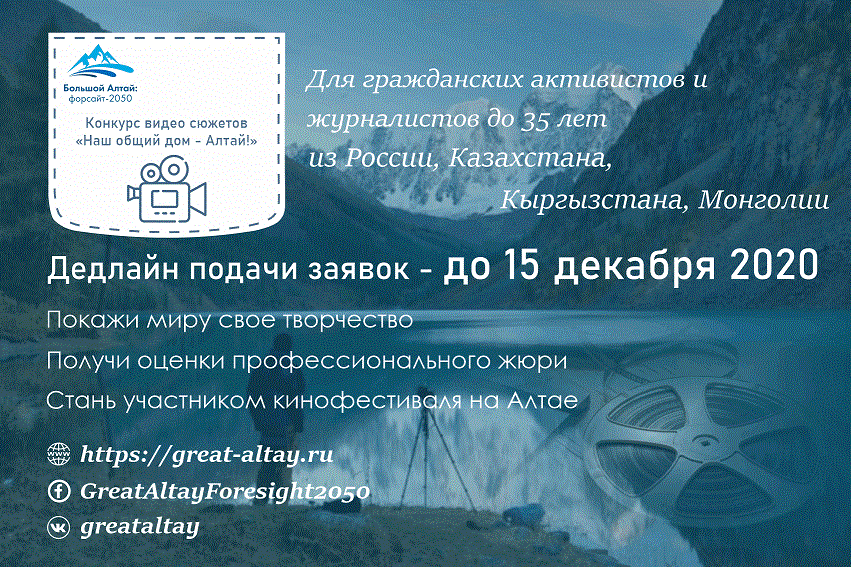 Прием заявок 
до 15 декабря 2020 года, 

Подведение итогов 
до 1 февраля 2021 года, 

Награждение победителей и 
Участие в фестивале короткометражных фильмов «Наш общий дом – Алтай» – 
3-5 марта 2021 года
Конкурс научных проектов для молодых исследователей до 35 лет из России, Казахстана, Кыргызстана и Монголии «Алтай трансграничный»
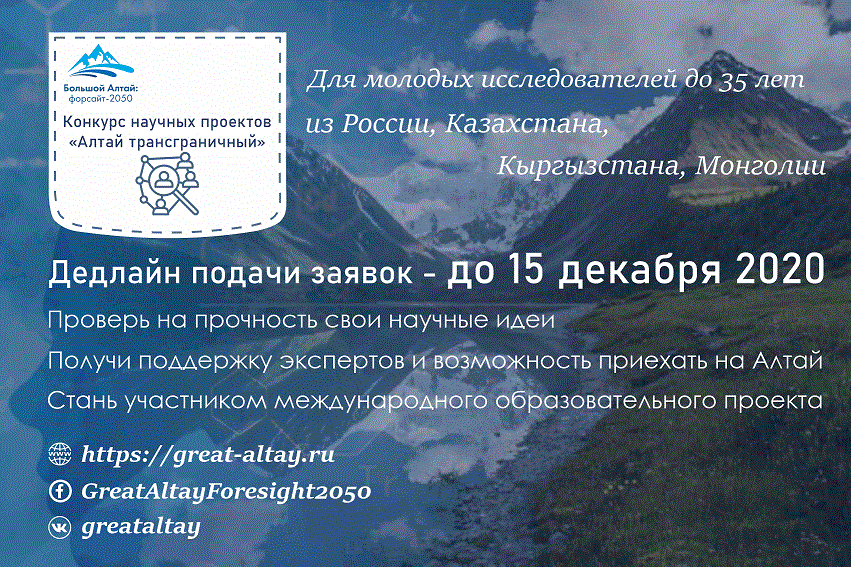 Прием заявок 
до 15 декабря 2020 года, 

Подведение итогов 
до 1 февраля 2021 года, 

Награждение
 и 
Презентация проектов победителей – 
3-5 марта 2021 года
Международная  Летняя   школа по изучению народов и культур  Большого  Алтая для молодых исследователей, гражданских активистов и журналистов
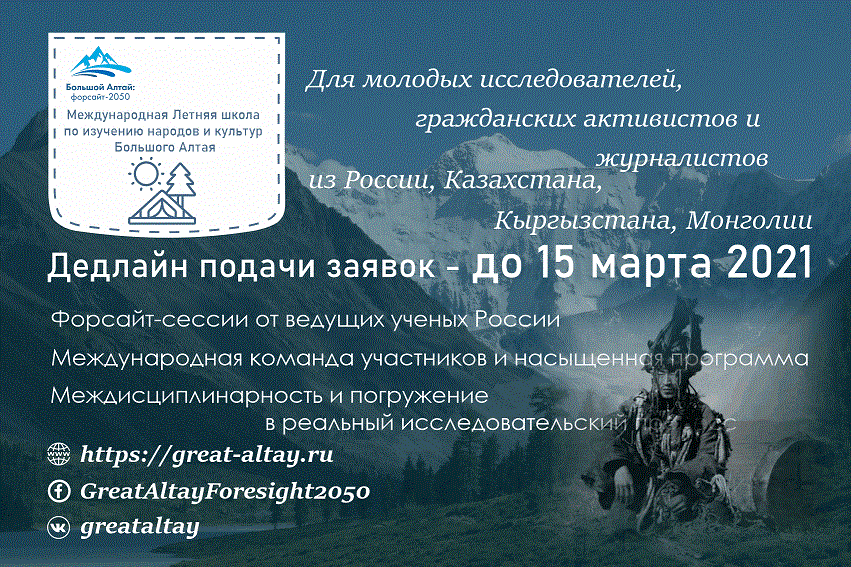 Прием заявок 
до 15 марта 2021 года, 

Подведение итогов заявочной кампании 
до 15 апреля 2021 года, 

Проведение Летней школы в курортной зоне Алтайского края 
12-18 июля 2021 года
Международная научно-практическая конференция «Большой Алтай: развитие, интеграция, международное сотрудничество»
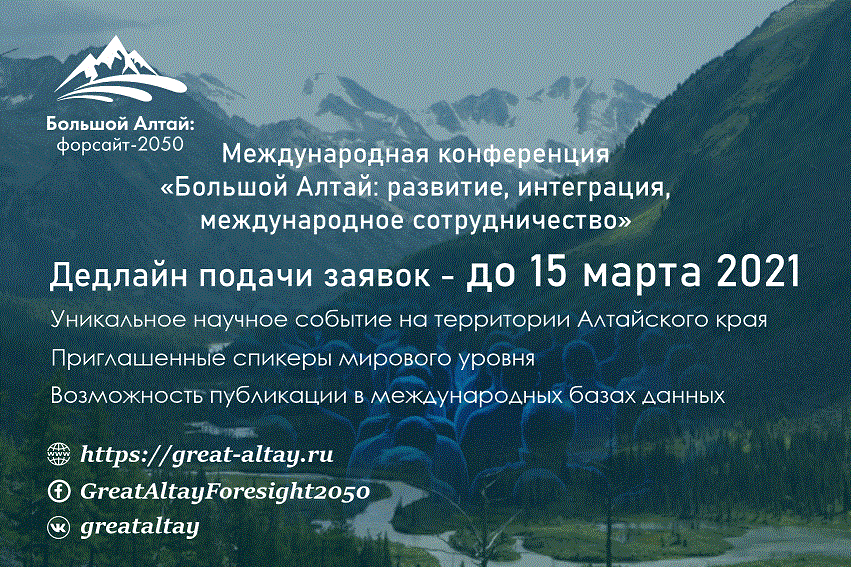 Прием заявок на участие и материалов для публикации в сборнике конференции – 
до 15 марта 2021 года, 

Формирование программы конференции – 
до 15 апреля 2021 года, 

Проведение мероприятий конференции – 
7-8 июня 2021 года

Публикация материалов в РИНЦ 
https://www.elibrary.ru/
Создание Банка исследований Большого Алтая
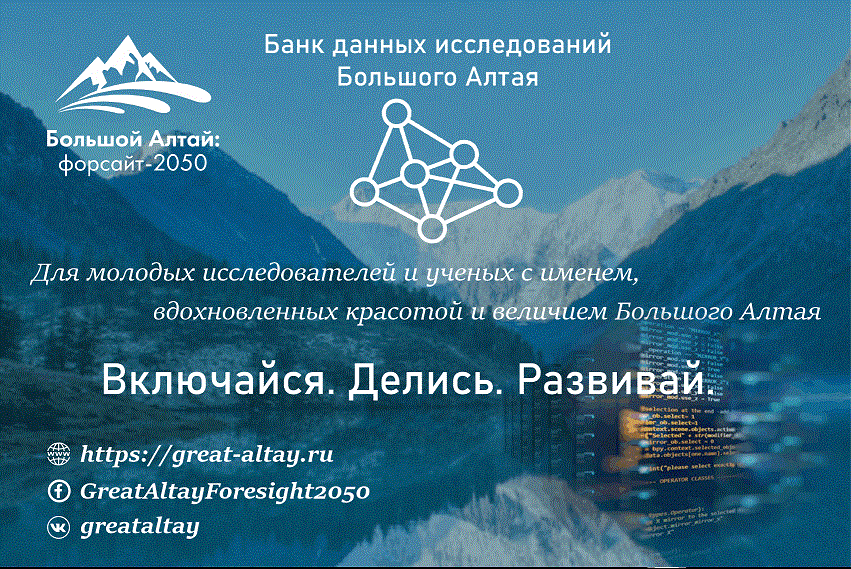 Представлены результаты научных исследований в области трансграничного сотрудничества и приграничья в разрезе различных научных отраслей и дисциплин (социологии, политологии, истории и археологии, культурологии, этнографии, антропологии, географии, экономики и др.).
Научный журналSociety & Security Insights
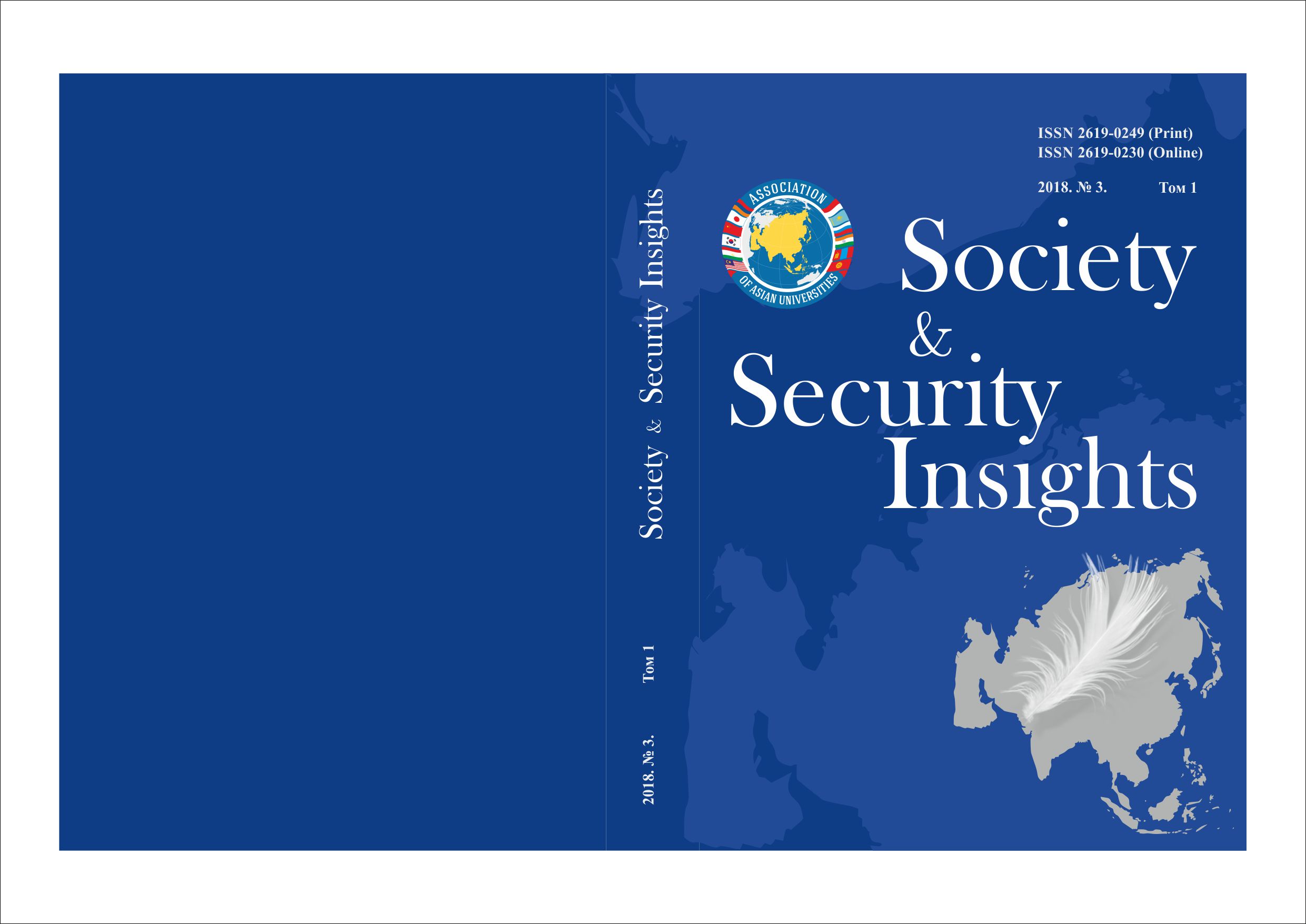 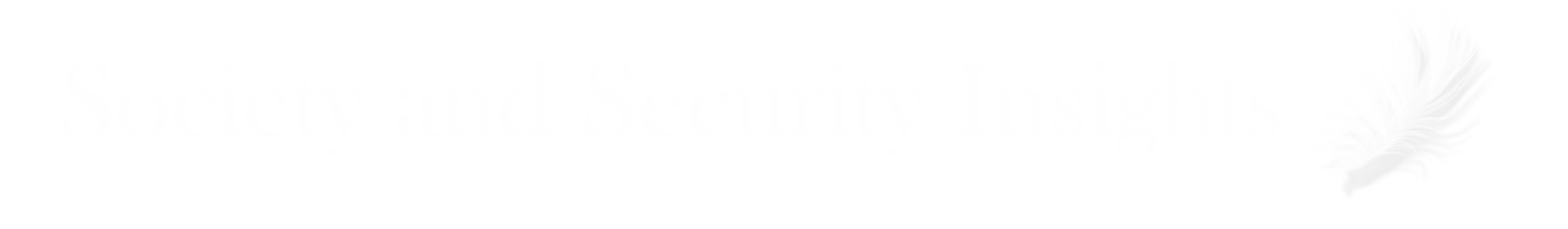 Создан в 2017 году при сотрудничестве с Ассоциацией азиатских университетов, Алтайским государственным университетом и Евразийским национальным университетом им. Л.Н. Гумилева
Журнал выходит четыре раза в год в печатном и электронном виде на основе платформы Open Journal Systems.

Тематика журнала охватывает широкий спектр направлений изучения общественной безопасности в ее различных формах и проявлениях, рассматриваемых с позиций социальных наук.

Все статьи проходят рецензирование, публикуются на русском и английском языке.
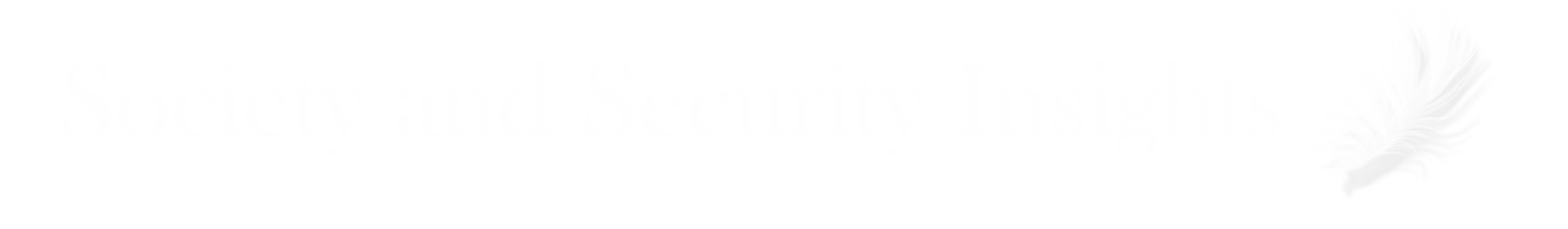 Индексация: РИНЦ, DOAJ, Ulrich's Periodicals Directory, Google Scholar, ROAD,  Eurasian Scientific Journal Index, WorldCat, the Registry of Open Access Repositories (ROAR),  ROARMAP, OpenAIRE, Bielefeld Academic Search Engine (BASE) ,  ResearchBIB, Socionet, Scholarsteer, World Catalogue of Scientifc Journals (WCOSJ), Scilit, Journals for Free, Journal TOC, OAIster, SOCOLAR, JURN, JournalGuide,  J-Gate, Scientific indexing service (SIS), Journal Factor, 
ERIH.

Входит в ТОП-100 журналов в рейтинге SCIENCE INDEX за 2019 год

Двухлетний ИФ (РИНЦ) – 0,333
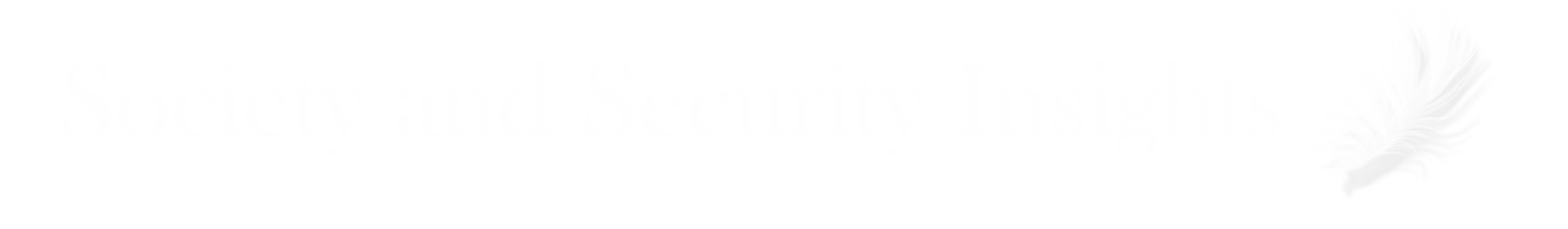 В настоящий момент опубликовано 11 выпусков, 138 статей

Интерес к содержанию журнала:

12845 просмотров

13582 скачиваний полных текстов
Тематика журнала
Международная, национальная и региональная безопасность
Безопасность в странах Азиатского региона
Риск, угрозы и безопасность: социальные и психологические аспекты
Социология безопасности
Социальные исследования и мониторинг безопасности
Демография, миграция и безопасность общества
Образовательное пространство безопасности
Национальная политика, межнациональные отношения 
Государство, гражданское общество и стабильность
Адрес журнала
http://journal.asu.ru/index.php/ssi

https://elibrary.ru/title_about.asp?id=67159
КОНТАКТЫ
Максимова Светлана Геннадьевна
svet-maximova@yandex.ru

ФГБОУ ВО «Алтайский государственный университет»656049, Барнаул, пр. Ленина, 61, каб. 604+7 (3852) 291204
WhatsApp: +79132156082